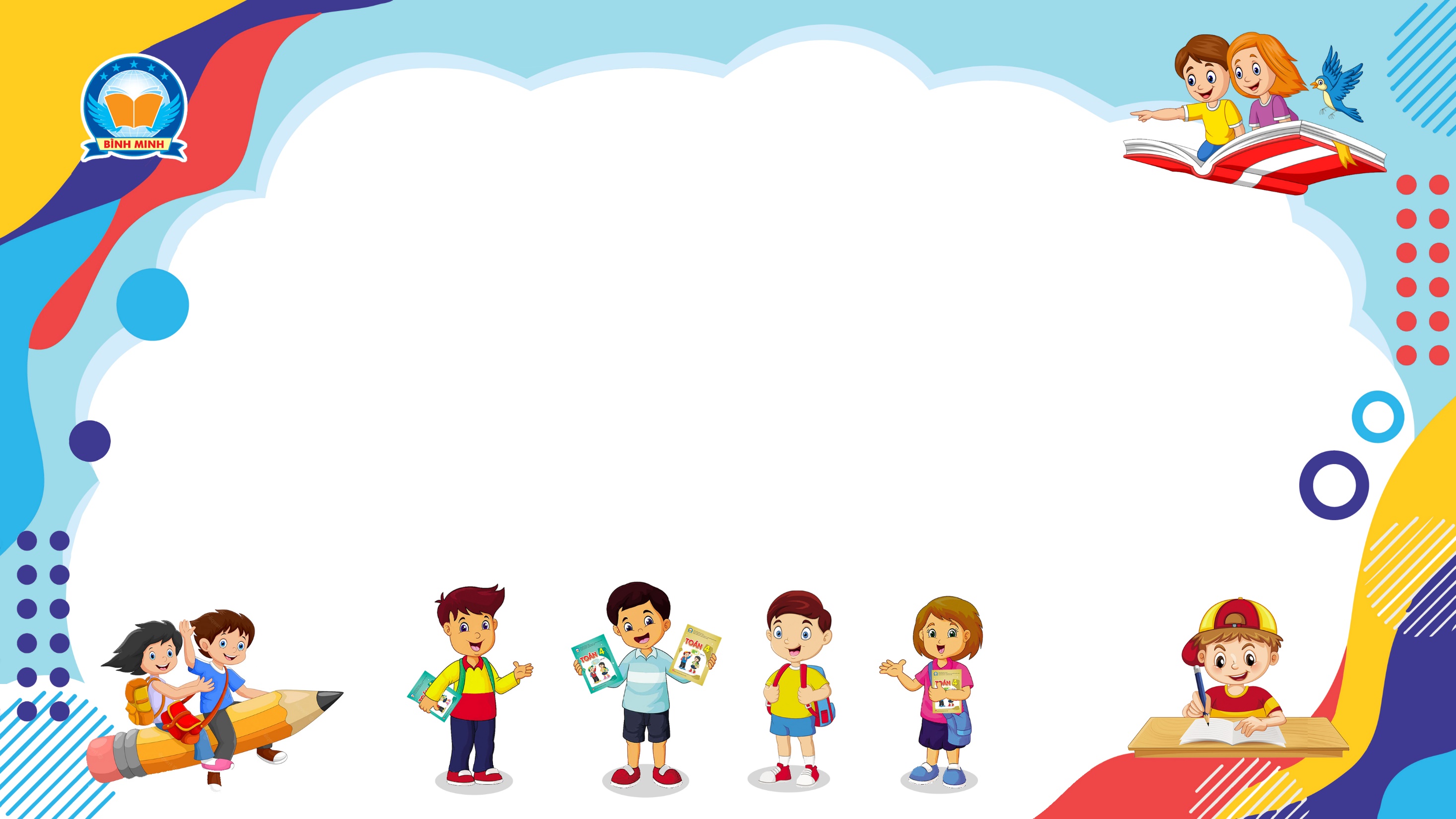 Bài 160
ÔN TẬP VỀ PHÂN SỐ 
(TIẾP THEO)
(Sách giáo khoa Toán 4 - Tập hai - Trang 87)
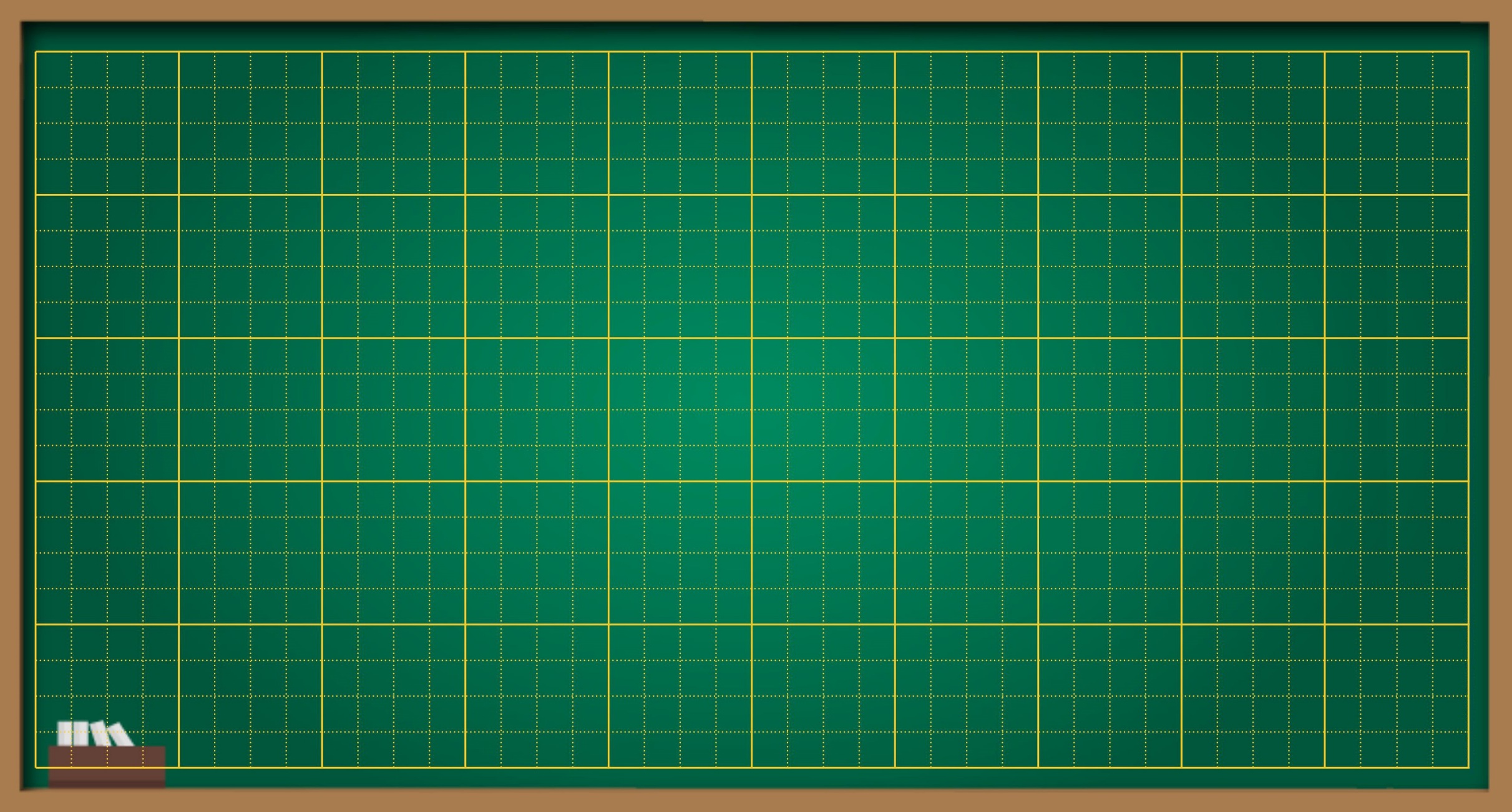 Thứ … ngày … tháng … năm ….
Bài 160
Ôn tập về phân số (tiếp theo)
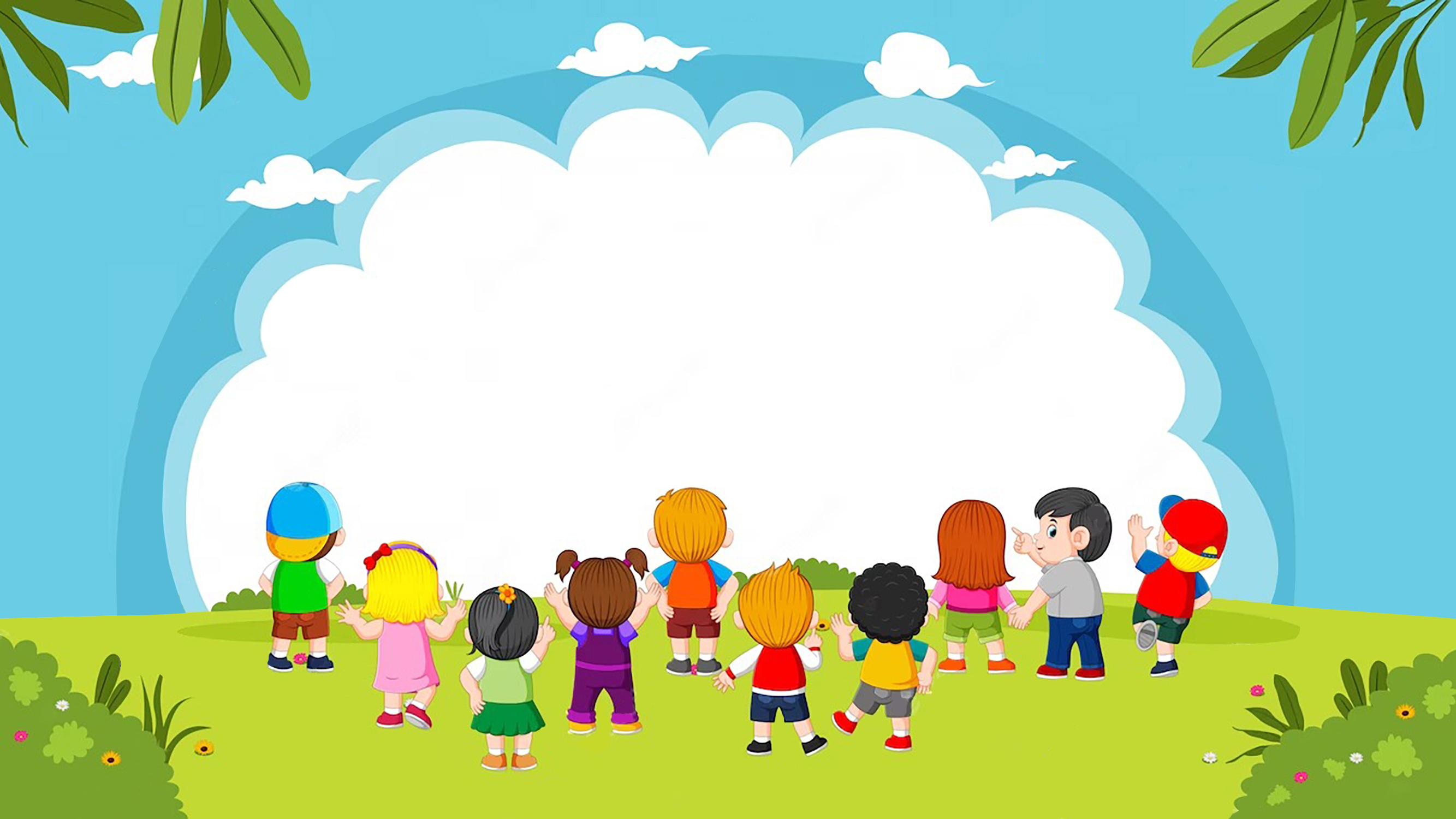 KHỞI ĐỘNG
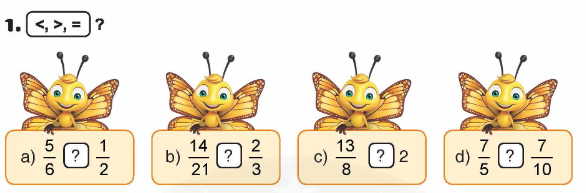 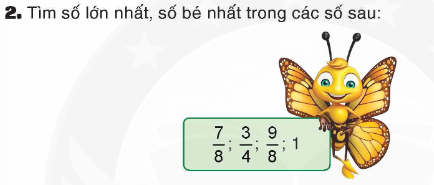 [Speaker Notes: Vì 258 + 312 > 200 + 300 = 500 > 480 nên không thể cho học sinh khối 4 và khối 5 cùng xem phim.]
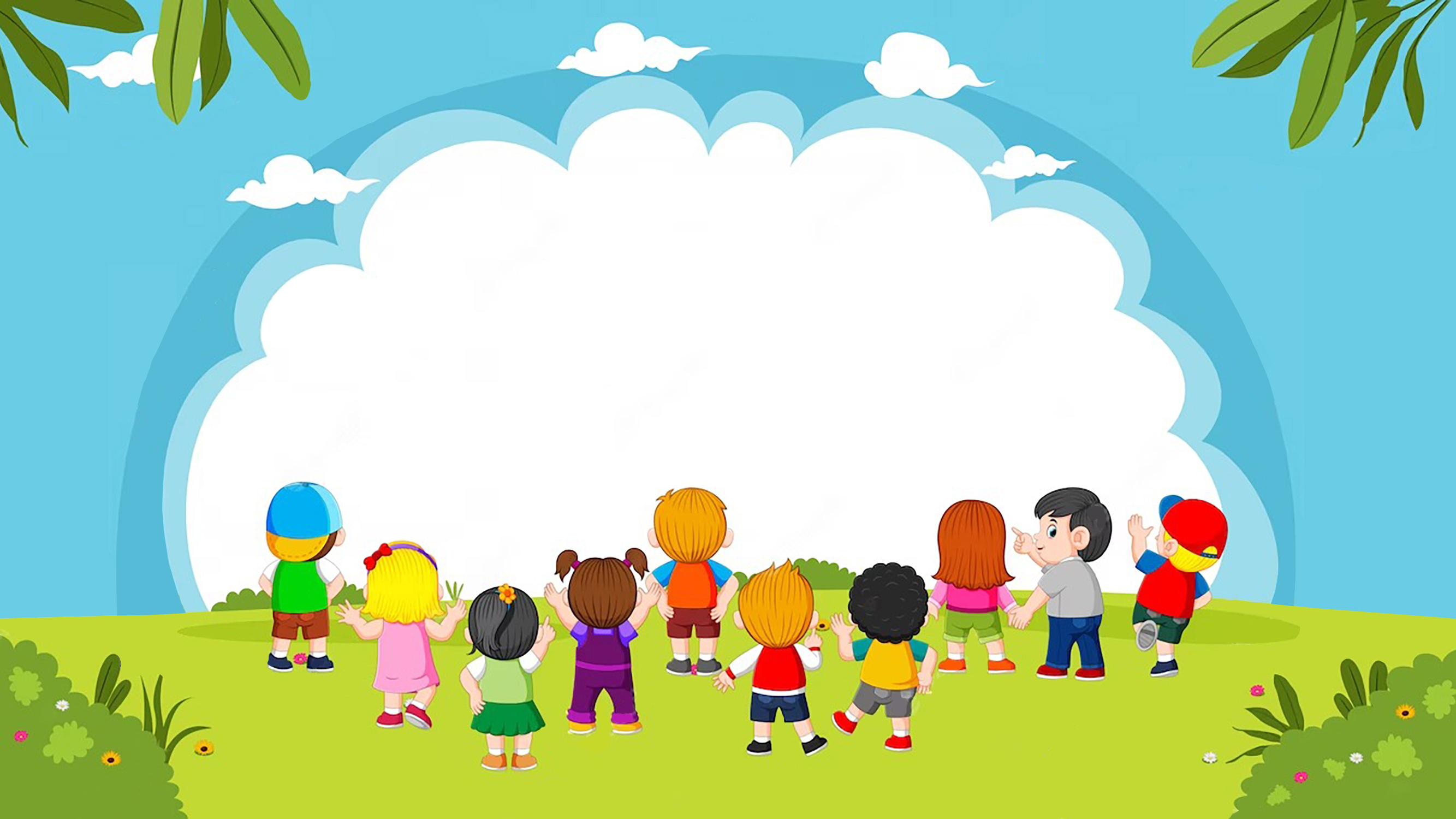 Vận dụng
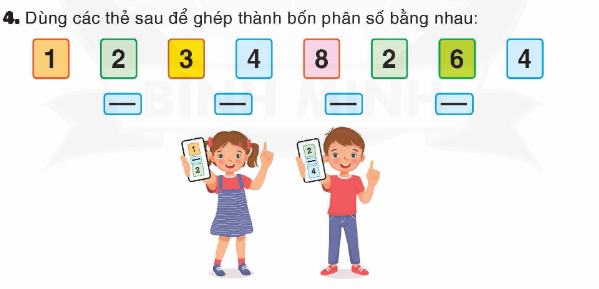 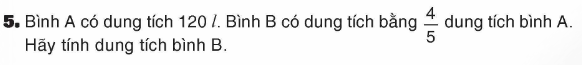 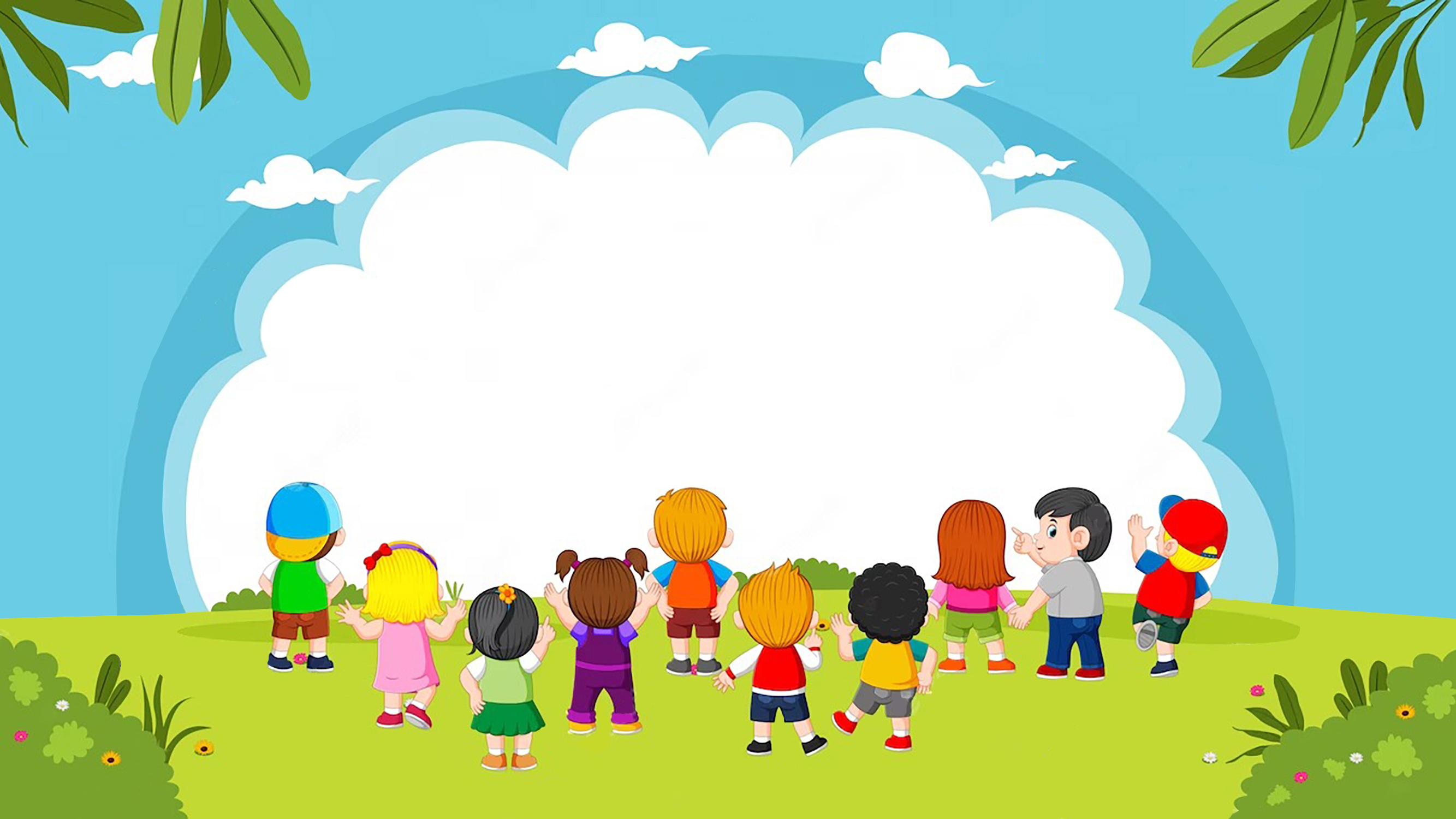 Tạm biệt